Star Trek: An Alphabetical Listing of Characters and Races
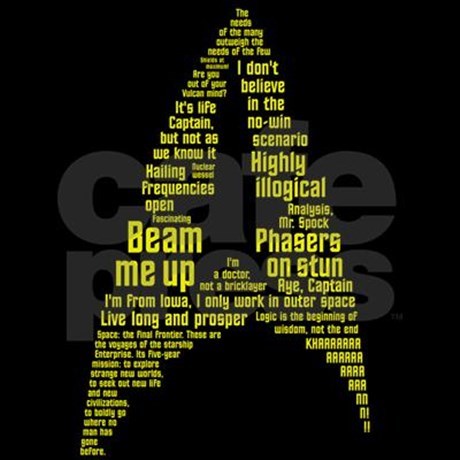 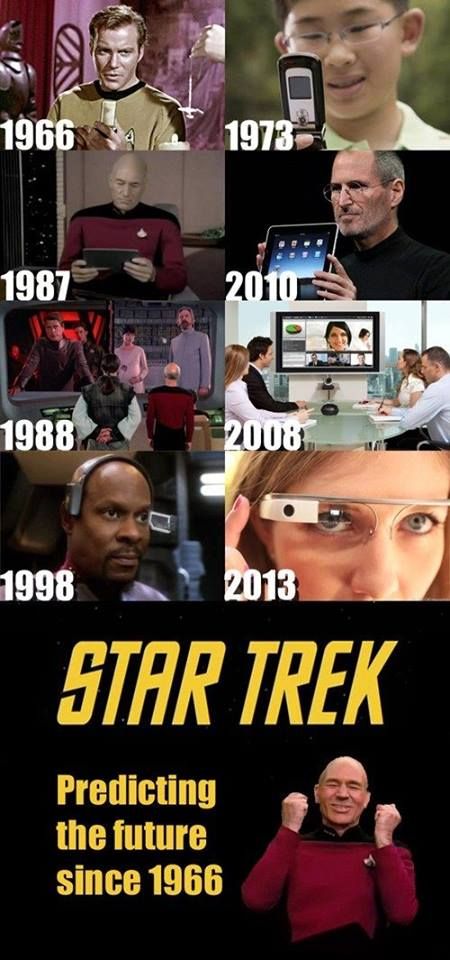 by Don & Alleen Nilsen
The Humor of Star Trek Images
Incongruity and Incongruity-Resolution is one of the most recurring themes in humor theory.

All of the Alien species in Star Trek are almost human, but not quite.  They might have antlers, or pig snouts, or furrowed foreheads, or big brains, or they might even be part human and part machine.  

And they might be green, or blue with white hair, or have other deviations from human appearances.

And the behaviors of Aliens, like their appearances, are both human and non human.

They are incongruous (non-human), but their incongruity is close enough to being human that we can easily identify with them.

Star Trek Aliens are like “funny” humans.

But their “funniness” should not hide the fact that they can be super-logical, super-objective, super-sexual or super-dangerous.  Even these hyperbolic attributes  can be a bit humorous.
Five Alien Races:Can you name them?
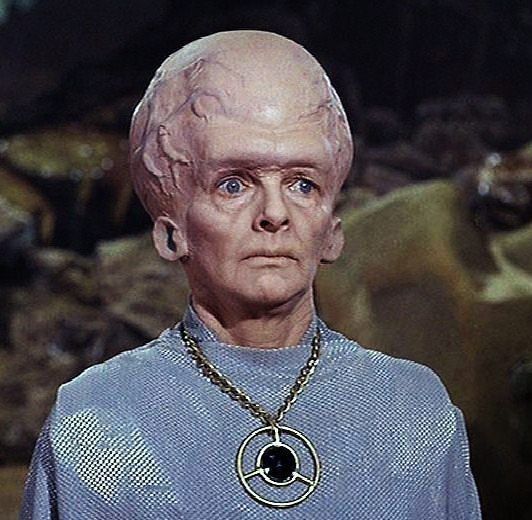 Space, the final frontier.  These are the voyages of the Starship Enterprise.  

Its five-year mission: 

To explore strange new worlds,

To seek out new life and new civilization,

To boldly go where no man has gone before.
Leit Motifs
Analysis, Mr. Spock.

Are you out of your Vulcan mind?

Beam me up, Scotty.

Hailing frequencies open.

Highly illogical.

I’m a doctor, not a bricklayer.

I’m from Iowa.  I only work in outer space.
It’s life, Captain, but not as we know it.

Khaaaaaaaaaaaaaaaaaaaaaaaan!

Live long and prosper.

Logic is the beginning of wisdom, not the end.

The needs of the many outweigh the needs of the few.

Phasers on stun.
In 1964, Gene Roddenberry wrote a proposal for a science-fiction series.

The proposal was influenced both by Jonathan Swift’s Gulliver’s Travels and by the popularity of TV Westerns.

Roddenberry’s series was to be both a morality tale and an adventure story, and it was to be named Wagon Train to the Stars.  The name was later changed to Star Trek based on the earlier pioneer “trekkers.” Star Trek fans are now called Trekkies, or Trekkers.

The original Star Trek featured the galactic adventures of Captain James T. Kirk and the crew of the starship Enterprise as they explored the “United Federation of Planets” during the 23rd century.
Star Trek was designed to take on such controversies as war and peace, personal loyalty, authoritarianism, imperialism, class warfare, racism, religion, human rights sexism, and the intergalactic role of economics and technology.

William Shatner said that science fiction is like religion in that it tries to explain the inexplicable.

In Star Trek, technology and diversity are valued rather than feared, and people work together for the greater good.
Six Iterations of Star Trek:
The Original Series: 1966-1969

The next Generation: 1987-1994

Deep Space Nine: 1993-1999

Voyager: 1995-2001

Enterprise: 2001-2016

Discovery: Will premier in January of 2017-
Movies Related to The Original Series
Star Trek--The Movie: 1979
The Wrath of Khan: 1982
The Search for Spock: 1984
The Voyage Home: 1986
The Final Frontier: 1989
The Undiscovered Country: 1991
Generations: 1994
First Contact: 1996
Insurrection: 1998
Memesis: 2002
Star Trek Prequel Movies
Star Trek: 2009

Into Darkness: 2013

Beyond: 2016
AndoriansAndorians have antennas, blue skin, and white hair.
(Cy)Borgs(Cy)Borgs are part machine and part human.  They have a “hive” mentality.
(Cy)Borg QueenSusanna Thompson
CardassiansCardassians believe in expansion of the Federation.
Pavel ChekovAnton Yelchin & Walter KoenigChief Engineer of the Starship Enterprise
Beverly CrusherGates McFadden, Chief Medical Officer of the Starship Enterprise
DataBrent SpinerHelmsman of the Starship Enterprise
Gul Dukak (A Cardassian)
FerengiArmin Shimerman
JaylaSofia Boutella
KeenserDeep Roy
KhanRicardo Montalban & Benedict Cumberbatch
James T. KirkWilliam Shatner & Chris PineCaptain of the Starship Enterprise
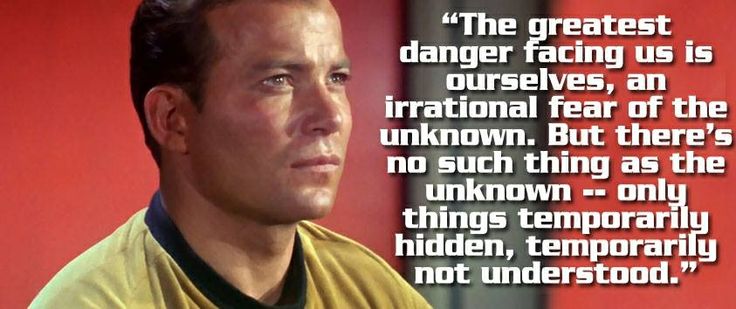 KlingonsThe Klingons are belligerent warriors.
KrallIdris ElbaKrall was the captain of the Starship Franklin.  When it crashed into a planet, Krall and his crew felt that they were abandoned by the Federation.
Geordi La ForgeLeVar Burton, Chief Engineer of the Starship EnterpriseGeordi is blind so he must wear special “glasses.”
Leonard McCoy (Bones)DeForest Kelley & Karl UrbanChief Medical Officer of the Starship Enterprise
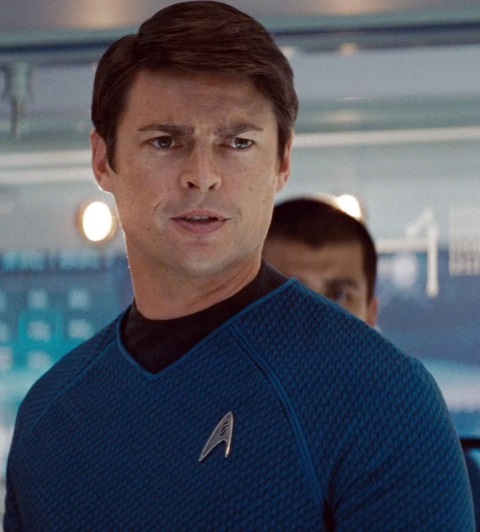 OrionsThe green-skinned Orion humanoid women seem to be slaves, but in truth, their dancing girations have a powerful influence over human males.
Captain John Luc PicardPatrick Stewart
Captain John Luc Picard’s Crew
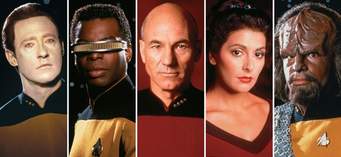 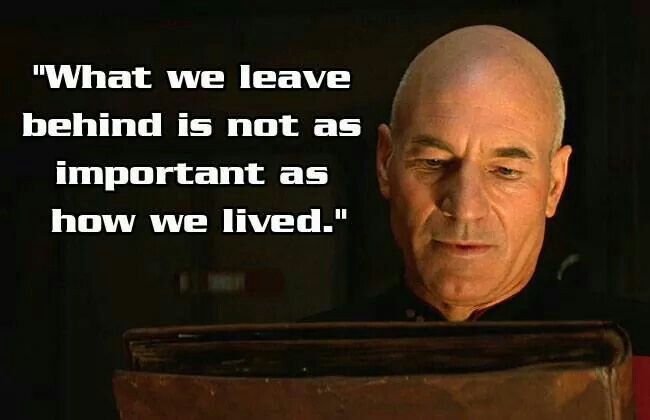 QJohn DeLancie
QuarkArmin Shimerman
William RikerJonathan Frakes 1st Officer of the Starship Enterprise
RomulansThe Romulans are a splinter group that broke off from the Vulcans.  Unlike the other Vulcans, the Romulans refuse to suppress their emotions.
Romulans with HelmetsThey are from the “Roman Republic” in Outer Space
Saavik (a Vulcan)Kirstie Alllie & Robin Curtis)
Scotty (Montgomery Scott)James Doohan & Simon PeggChief Engineer of the Starship Enterprise
Seven of Nine
SpockLeonard Nemoy & Zachary Quinto
.
Shin Hand Sign
Species 8472Species 8472 communicate telepathically.  The Borgs want to assimilate them, but they are immune to the Borg’s attempts to do so.
Star Ships: Romulan, Klingon, Vulcan& the Starship Enterprise
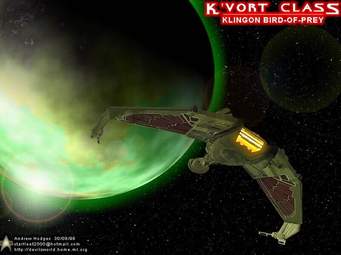 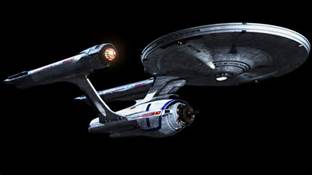 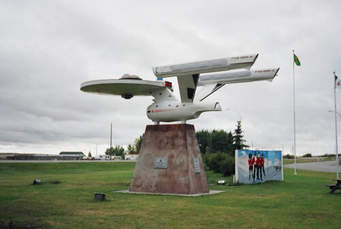 Hikaru Sulu George Takei & John ChoHelmsman of the Starship Enterprise
TellaritesThe Tellarites are pig-snouted and are very argumentative (pig headed)
TribblesTribbles are fun, but there are too many of them.
Deanna TroiMarina SirtisCommunications & Counselor of the Starship Enterprise
Nyota UhuraMichelle Nichols & Zoe SaldanaCommunications & Counselor of the Starship Enterprise
VulcansThe Vulcans have learned to control their emotions because of their violent past.
WorfMichael DornChief Engineer of the Starship Enterprise
What have you learned?